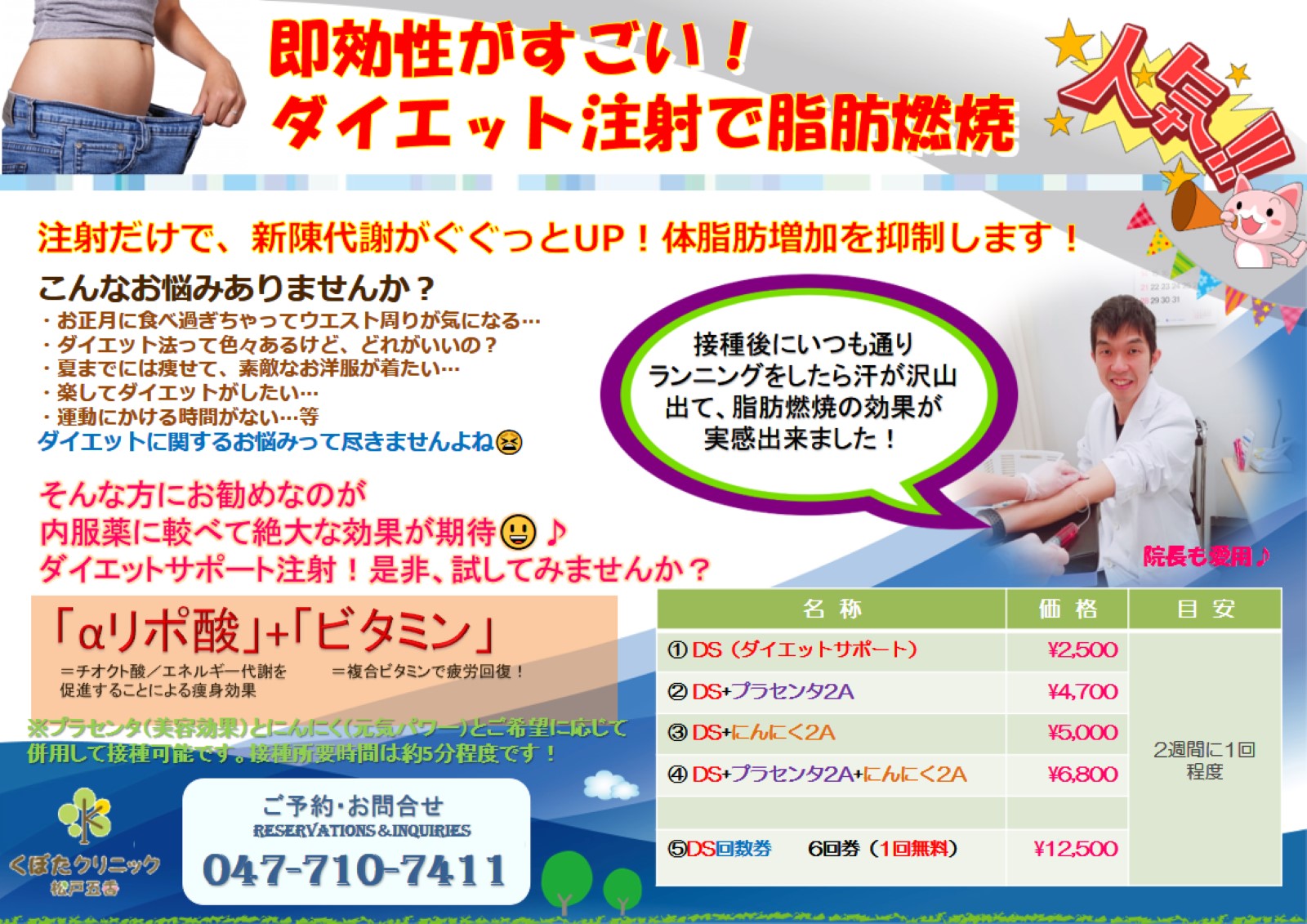 即効性がすごい！ダイエット注射で脂肪燃焼